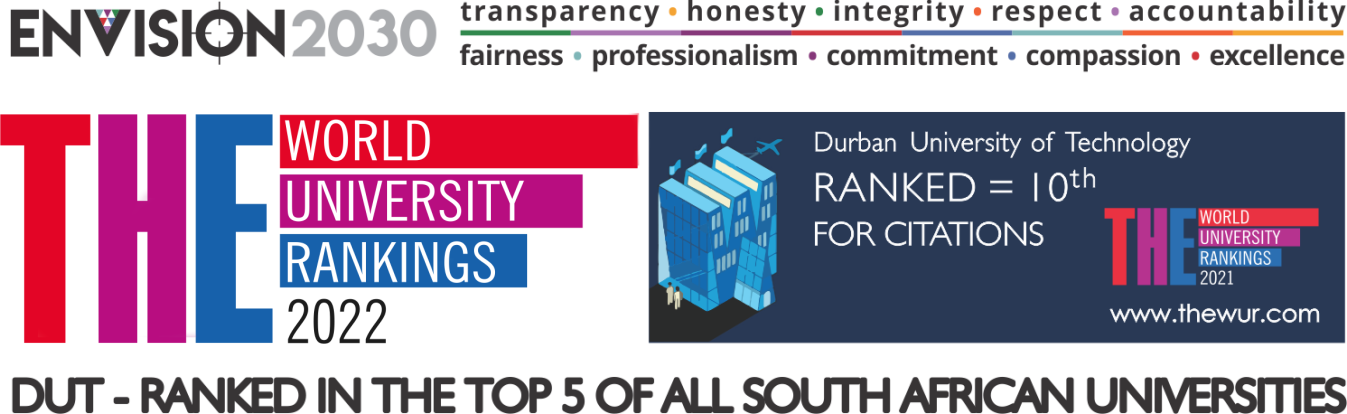 DUT SRC PRESENTATION
Cause of Unrests
There was a misleading “false” statements from the institution that was circulating on the 13th of February 2022.
The statement stated that there will be walk-ins starting from the 14th of February 2022.
Potential students from all corners of South Africa flooded the gates of the institution on the 14th of February 2022 seeking assistance.
Nature of unrests
The students then lead themselves inside the gates of the institution to S10 Basement venue.
After seeing that they were not assisted, they then moved to the DUT owned residences and allocated themselves for the night.
There were also cars that were burnt of which we cannot confirm even to this date the people whom were responsible.
Efforts to resolve unrests
The DUT SRC has been having several meetings with the management even before the unrests and raised our dissatisfaction on the online registration meeting.
We further called and written emails from the exact day the unrests unfolded to inform the management to hold an urgent meeting with an aim to resolve issues.
The meeting was called but there were no fruitful results from the meeting.
The SRC has been trying by all means necessary to make engagements with the management in efforts to resolve all issues but the hasn’t been any positive feedback.
Impacts of unrests on the academic programme, infrastructure, any casualities etc.
The campus was closed after the unrests and court interdict was issued on the SRC and the EFFSC.
After the closure of campus, the registration was very slow due to the fact that staff members were not working or you would find that there is only one staff member who is working from home in each department.
Students who had queries were left unattended as their emails were not responded to.
Classes commenced while students hadn’t registered and they are now left behind with school work.
Current State Of the Institution
The University was only opened last week on Thursday for only staff members.
Student queries are still not yet attended to and emails are not yet answered.
The SRC is still not able to perform its duties simply because of the dictatorship of the VC and Registra who suspends every SRC member who voices out the issues of students.
The SRC is deprived of its constitutional right of holding mass meetings and updating students.
The SRC is still prohibited from participating in protests with regards to student issues.
The SRC remains suppressed in all the meetings we have with the management, even our emails are not attended to.
The staff of the institution remains in fear as they also remain victims of the dictatorship of the VC.
It is still very hard to engage with the management in finding common solutions.
All returning students are not yet allocated to their full capacity, it is only less than 50% of returning students who are allocated.
Data for students is not yet injected for most students yet classes are continuing online.
NSFAS allowances have not been injected thus far, after many proposal we have made with the institution.
All in all, there are still no solutions towards any students issues as we are on the last week of registration but there are still students who are not coded for NSFAS, who are not unblocked from finance but paid registration, who have not yet signed AOD form from finance.